Data Consumers
01
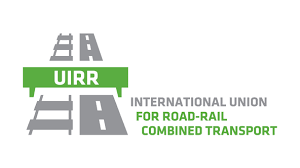 Roland Klüber
Master in Business Information Systems, PhD in Management
CEO of Consilis, and Partner of Theron Advisory Group 
focus on interim-management and IT-based business ecosystem transformations in multi-modal E2E logistics systems
supporting UIRR for almost a decade in 
various multi-modal EU R&D projects (e.g.                                                        )
digital transformation initiatives & IT architecture design challenges
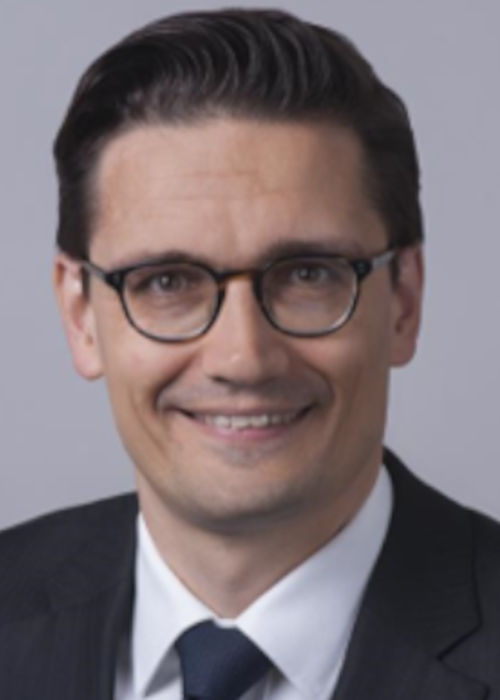 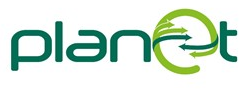 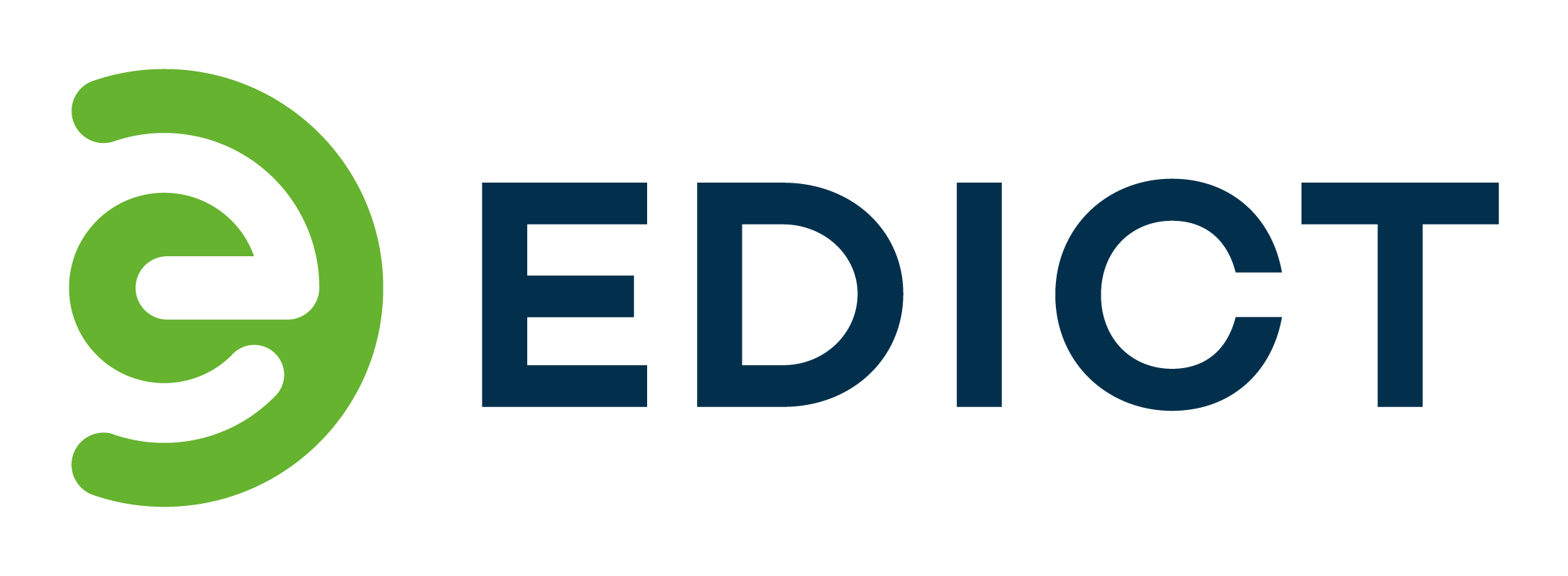 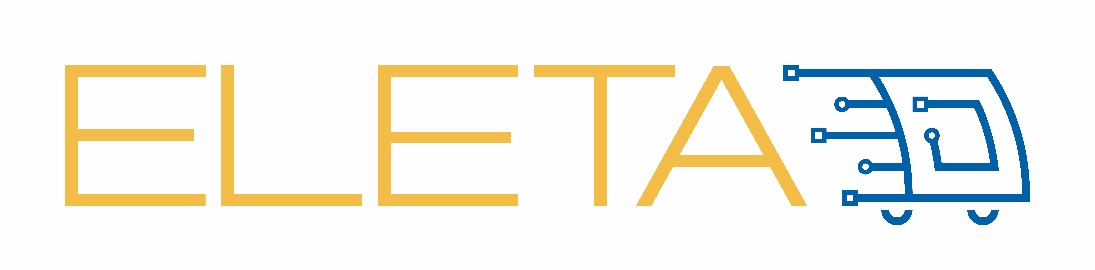 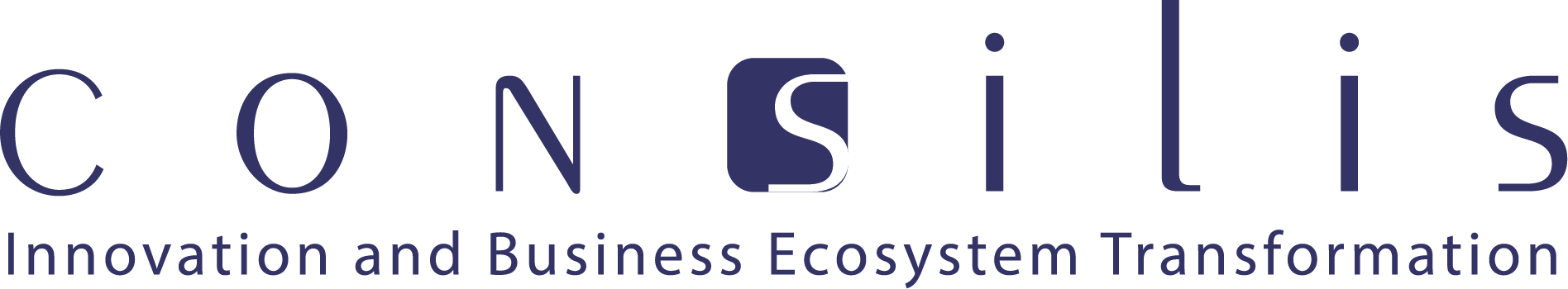 CEO
Consilis GmbH
Fostering client’s business model innovation and digital transformation in global health, energy, engineering & logistics business ecosystems
International Union for Road-Rail Combined Transport (UIRR)  
industry association for the sector of Combined Transport in Brussels transposing needs to EU legislation, standardisation, services to sector, and R&D projects
100+ Combined Transport Operators, Terminal Operators, and partners
Consilis GmbH
representing UIRR s.c.
Reduced Interoperability Challenges of Combined Transport
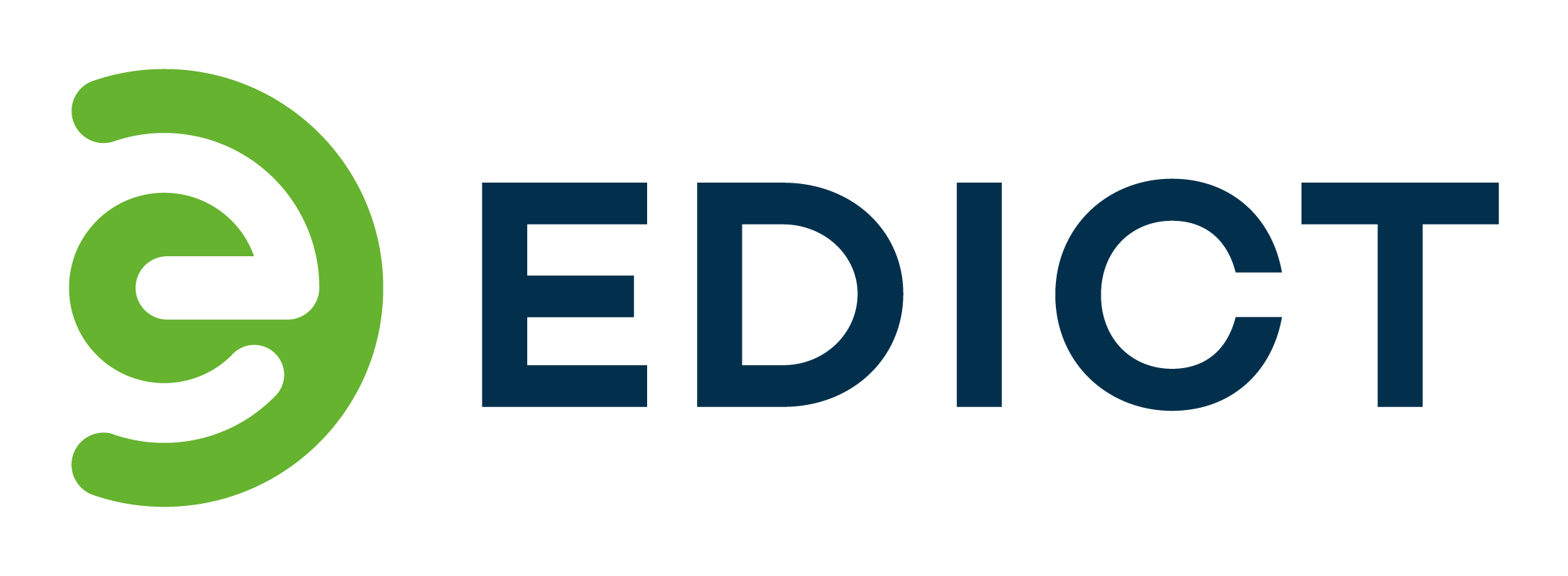 WHY: Lever to increase attractiveness of CT (most carbon-free landbound transport mode)
Purpose: Enhance Data Interoperability & Service Quality
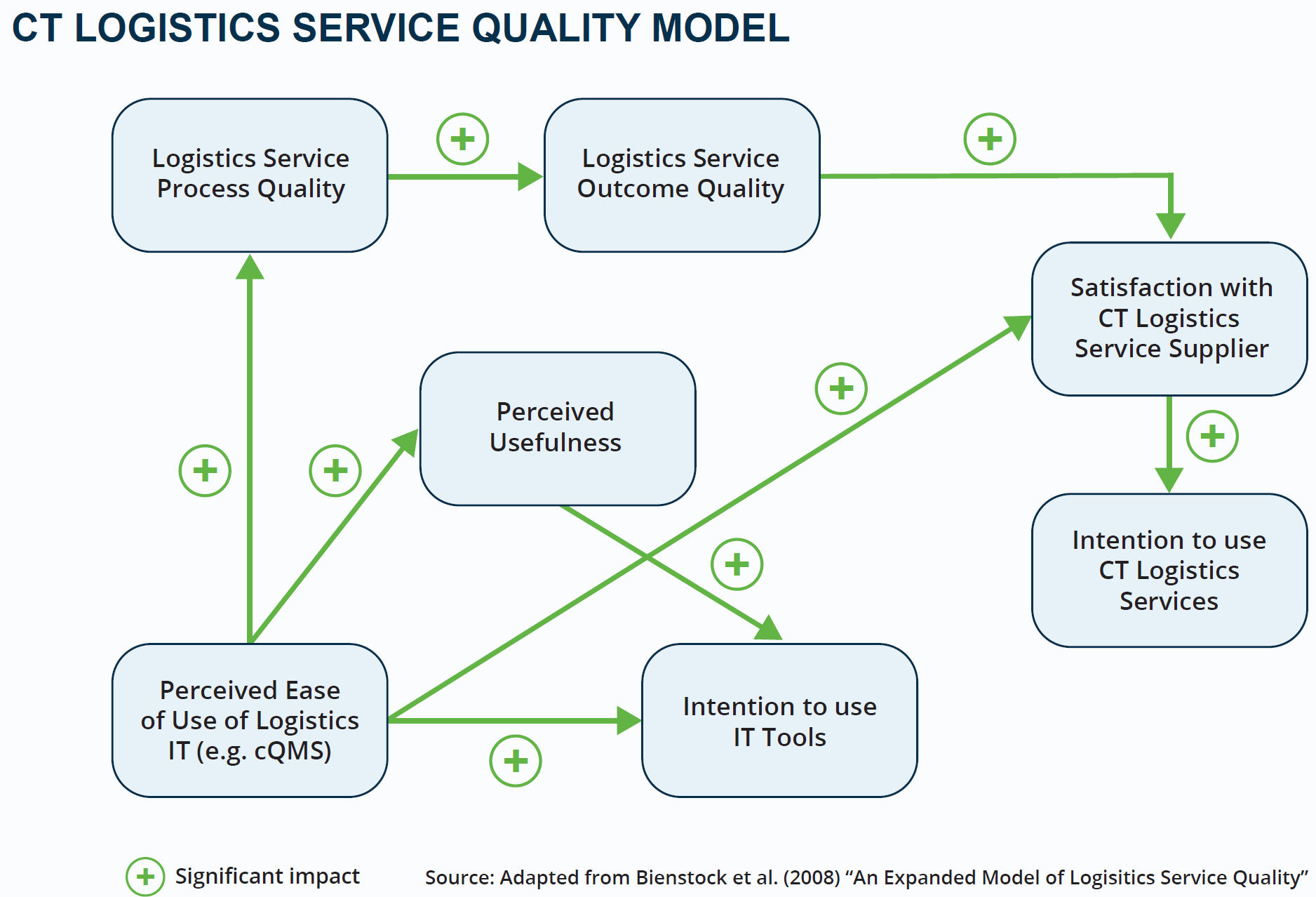 LSP
TO
Many stakeholders

Gaps in end-to-end data exchange

Scarce & isolated quality information
Gap Closing
IM
CTO
EDICT
RU
Shipper/Consignee
Accurate + shared data as basis to improve service quality
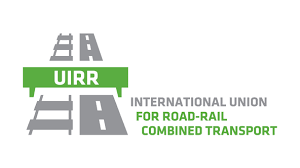 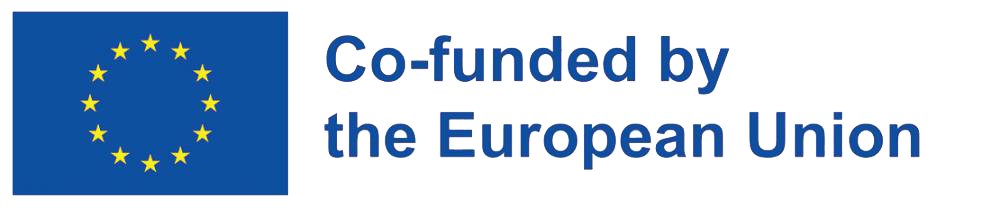 CTO:	Combined Transport Operator,  TO: Terminal Operator, RU: Railway Undertaking
LSP:	Logistics Service Provider, IM: Infrastructure Manager
UIRR @ Rail Data Forum
[Speaker Notes: Enhance Data Interoperability for all CT stakeholders – overcome E2E data gaps and focus on integrating data sources. Data quality is critical. Standardisation of processes, transaction data, master data and reason codes for interruptions and delays is not mature and widely used today. EDICT provides solution paths in several areas to overcome mental silos and “pockets of data” (e.g. reason code harmonisation).]
Roland Klüber
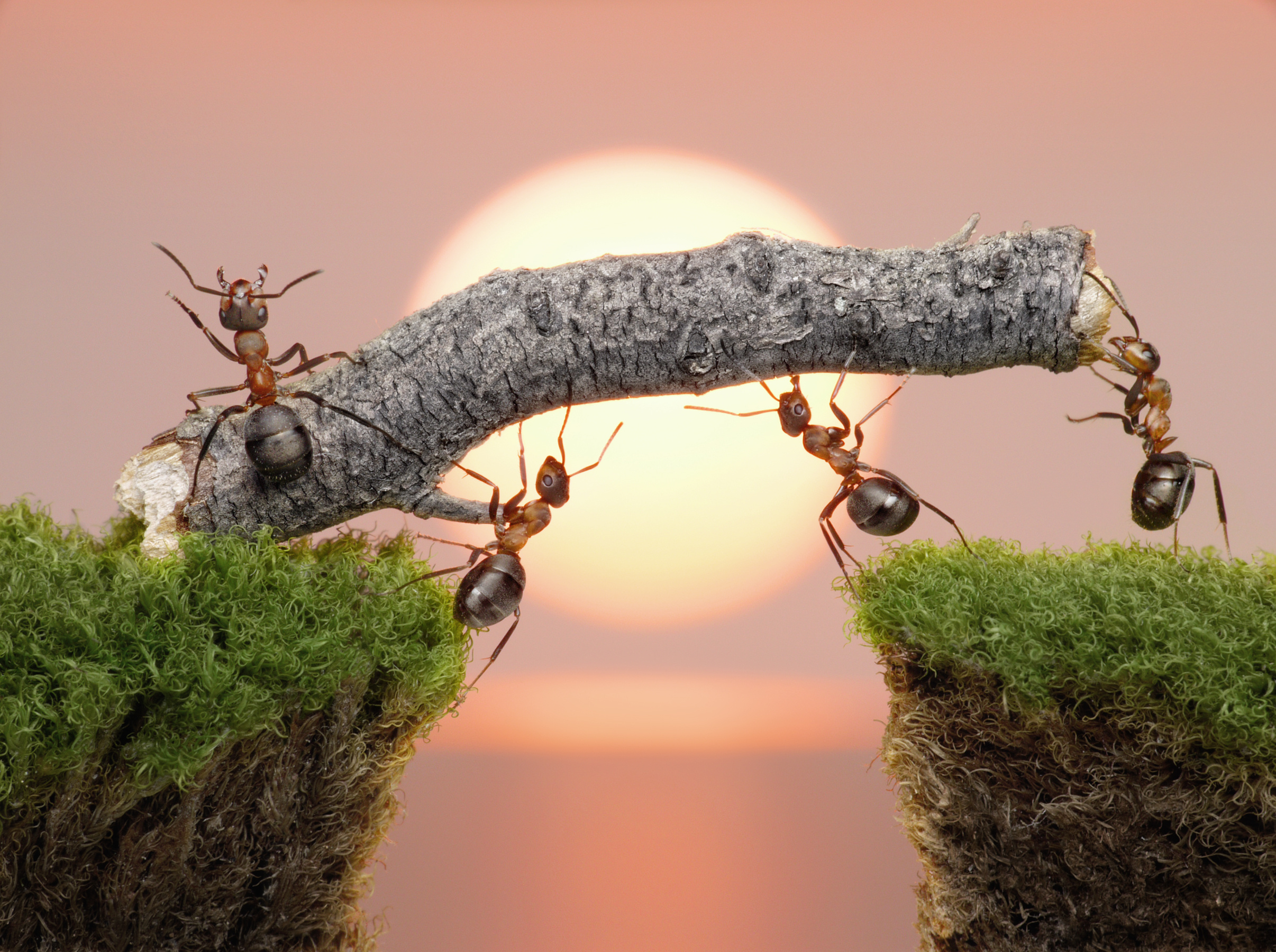 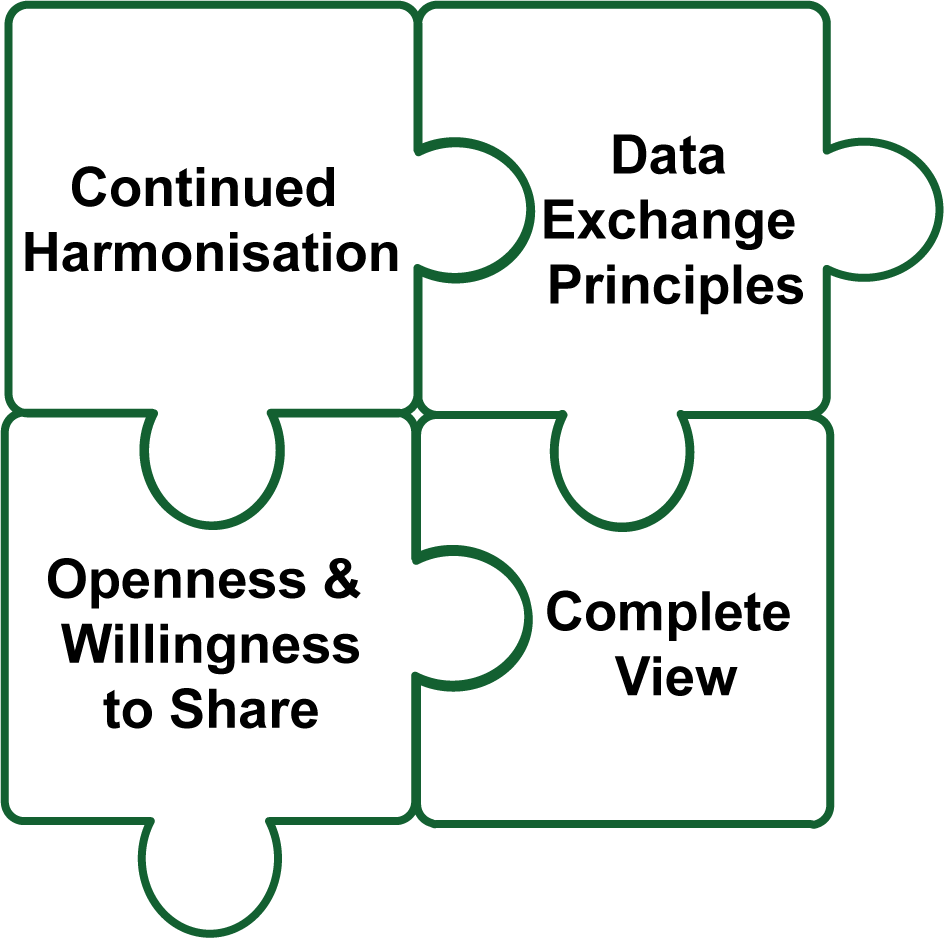 Building blocks for multi-modality 
Continued harmonisation of data and semantical interoperability of IT systems and IT platforms
Foster multilateral data exchange principles (e.g. data for data, federated data governance, EMDS for freight)
Increase openness & willingness to information sharing facilitating modal choices of shippers towards rail
Complete view: Information about goods, safety, CO2 footprint with sufficient digital security
E2E interoperability bridges towards increasing data value 
Provide an international train number (surrogate)
Value of data for customers: transform data to information (“leading to action”) for terminals, CTOs and shippers – easily accessible and cost-efficient!
Increase plannability (e.g. avoid business ecosystem irritations if legs are not bookable or traceable)
Silo-crossing prevention and exception management processes increasing responsiveness